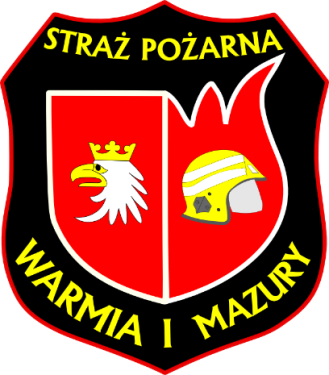 Szkolenie kierujących działaniem ratowniczym dla członków OSP
( DOWÓDCÓW OSP)
TEMAT 3: PRAWA I OBOWIĄZKI KIERUJĄCEGO DZIAŁANIEM RATOWNICZYM PODCZAS PROWADZENIA DZIAŁAŃ RATOWNICZYCH
autor:  Łukasz Kochan
str. 2
PRAWA I OBOWIĄZKI KIERUJĄCEGO DZIAŁANIEM RATOWNICZYM PODCZAS PROWADZENIA DZIAŁAŃ RATOWNICZYCH
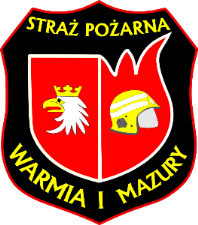 Materiał nauczania:

Podstawowe akty prawne;
Prawa i obowiązki KDR podczas prowadzenia działań ratowniczych;
Odpowiedzialność KDR za bezpieczeństwo ratowników i wydawane rozkazy;
Zasady bezpieczeństwa w czasie alarmu, jazdy do zdarzeń i powrotu do jednostki;
Zasady bezpieczeństwa w czasie działań ratowniczych;
Metody zabezpieczania terenu działań ratowniczych;
Odstąpienie od zasad uznanych powszechnie za bezpieczne.
str. 3
PODSTAWOWE AKTY PRAWNE REGULUJĄCE KOMPETENCJE KIERUJĄCEGO DZIAŁANIEM RATOWNICZYM
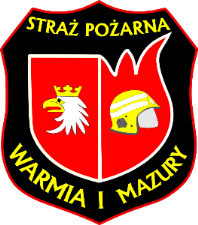 USTAWA z dnia 24 sierpnia 1991 r. o Państwowej Straży Pożarnej,
USTAWA z dnia 24 sierpnia 1991 r.  o ochronie przeciwpożarowej,
ROZPORZĄDZENIE RADY MINISTRÓW z dnia 4 lipca 1992 r.
w sprawie zakresu i trybu korzystania z praw przez kierującego działaniem ratowniczym,
ROZPORZĄDZENIE MINISTRA SPRAW WEWNĘTRZNYCH I ADMINISTRACJI z dnia 18 lutego 2011 r. w sprawie szczegółowych zasad organizacji krajowego systemu ratowniczo –gaśniczego.
str. 4
UPRAWNIENIA KIERUJĄCEGO DZIAŁANIEM RATOWNICZYM
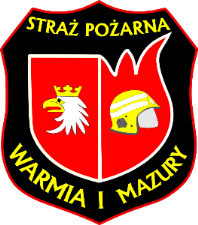 Kierujący akcją ratowniczą lub innym działaniem ratowniczym prowadzonym przez jednostki ochrony przeciwpożarowej jest uprawniony do zarządzenia:

  ewakuacji ludzi z rejonu objętego działaniem ratowniczym w przypadku zagrożenia życia i zdrowia, w szczególności gdy:

- istnieje możliwość powstania paniki,
- przewidywany rozwój zdarzeń może spowodować odcięcie drogi ewakuacyjnej,
 zakazu przebywania w rejonie objętym działaniem ratowniczym osób postronnych oraz utrudniających prowadzenie działania ratowniczego,

  ewakuacji mienia, w szczególności gdy:

- istnieje możliwość rozprzestrzenienia się pożaru lub innego zagrożenia,
- usytuowanie mienia utrudnia prowadzenie działania ratowniczego,
str. 5
UPRAWNIENIA KIERUJĄCEGO DZIAŁANIEM RATOWNICZYM
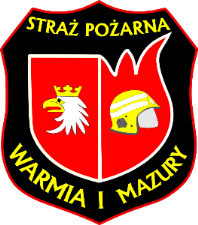 prac wyburzeniowych oraz rozbiórkowych, w szczególności w sytuacjach:

- zagrożenia ludzi, zwierząt lub mienia,
- potrzeby dotarcia do źródeł zagrożenia w celu jego rozpoznania oraz ograniczenia wzrostu,
- potrzeby użycia środków gaśniczych i neutralizatorów oraz odprowadzenia substancji toksycznych,
- potrzeby zapewnienia dróg dojścia i ewakuacji,

  wstrzymania komunikacji w ruchu lądowym, w szczególności w celu:

- zapewnienia właściwego ustawienia i eksploatacji sprzętu ratowniczego,
- zapewnienia dróg komunikacyjnych na potrzeby działania ratowniczego,
- eliminacji zagrożeń powodowanych przez środki komunikacji,
str. 6
UPRAWNIENIA KIERUJĄCEGO DZIAŁANIEM RATOWNICZYM
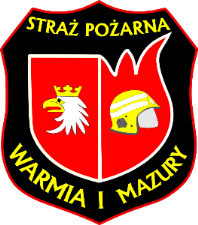 przejęcia w użytkowanie, na czas niezbędny do działania ratowniczego, pojazdów, środków technicznych i innych przedmiotów, a także ujęć wody, środków gaśniczych oraz nieruchomości przydatnych w działaniu ratowniczym, z wyjątkiem przypadków określonych w art. 24 ustawy z dnia 24 sierpnia 1991 r. o ochronie przeciwpożarowej
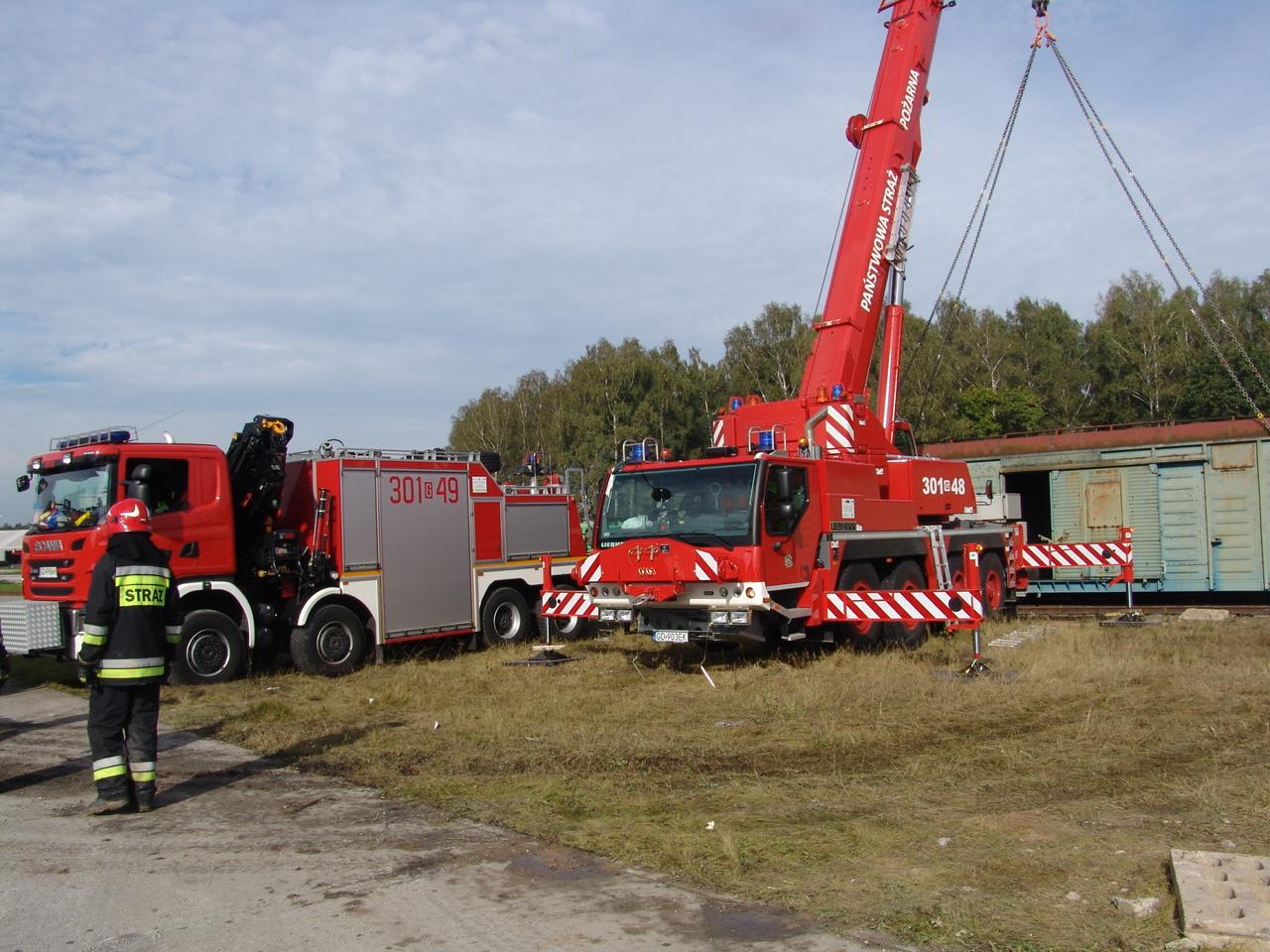 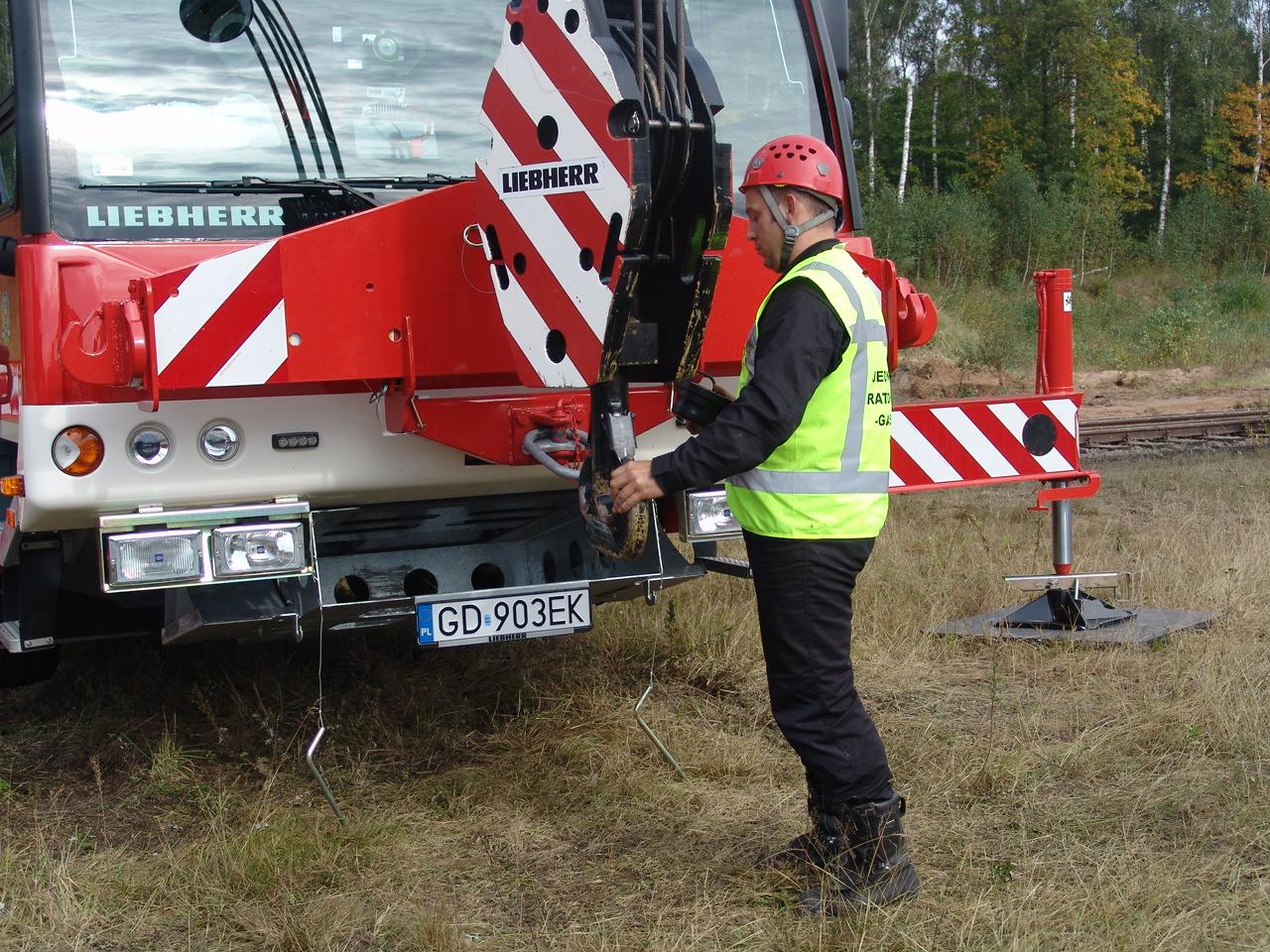 str. 7
UPRAWNIENIA KIERUJĄCEGO DZIAŁANIEM RATOWNICZYM
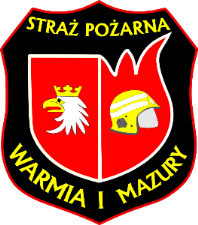 odstąpienia od zasad działania uznanych powszechnie za bezpieczne, z zachowaniem wszelkich dostępnych w danych warunkach zabezpieczeń, jeżeli w ocenie kierującego działaniem ratowniczym, dokonanej w miejscu i czasie zdarzenia, istnieje prawdopodobieństwo uratowania życia ludzkiego, w szczególności w przypadkach, gdy:

- z powodu braku specjalistycznego sprzętu zachodzi konieczność zastosowania sprzętu zastępczego,
- fizyczne możliwości ratownika mogą zastąpić brak możliwości użycia właściwego sprzętu, 
- jest możliwe wykonanie określonej czynności przez osobę zgłaszającą się dobrowolnie.
str. 8
UPRAWNIENIA KDRSTAN WYŻSZEJ KONIECZNOŚCI
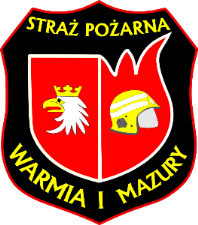 Stan wyższej konieczności zachodzi tylko wtedy, gdy:

niebezpieczeństwa nie da się uniknąć inaczej, niż tylko przez wyrządzenie szkody innemu dobru;
- dobro poświęcone nie przedstawia wartości oczywiście większej niż dobro
ratowane. Istnieje bezwzględny priorytet dobra w postaci życia ludzkiego, którego nie wolno poświęcić dla ratowania dóbr materialnych.
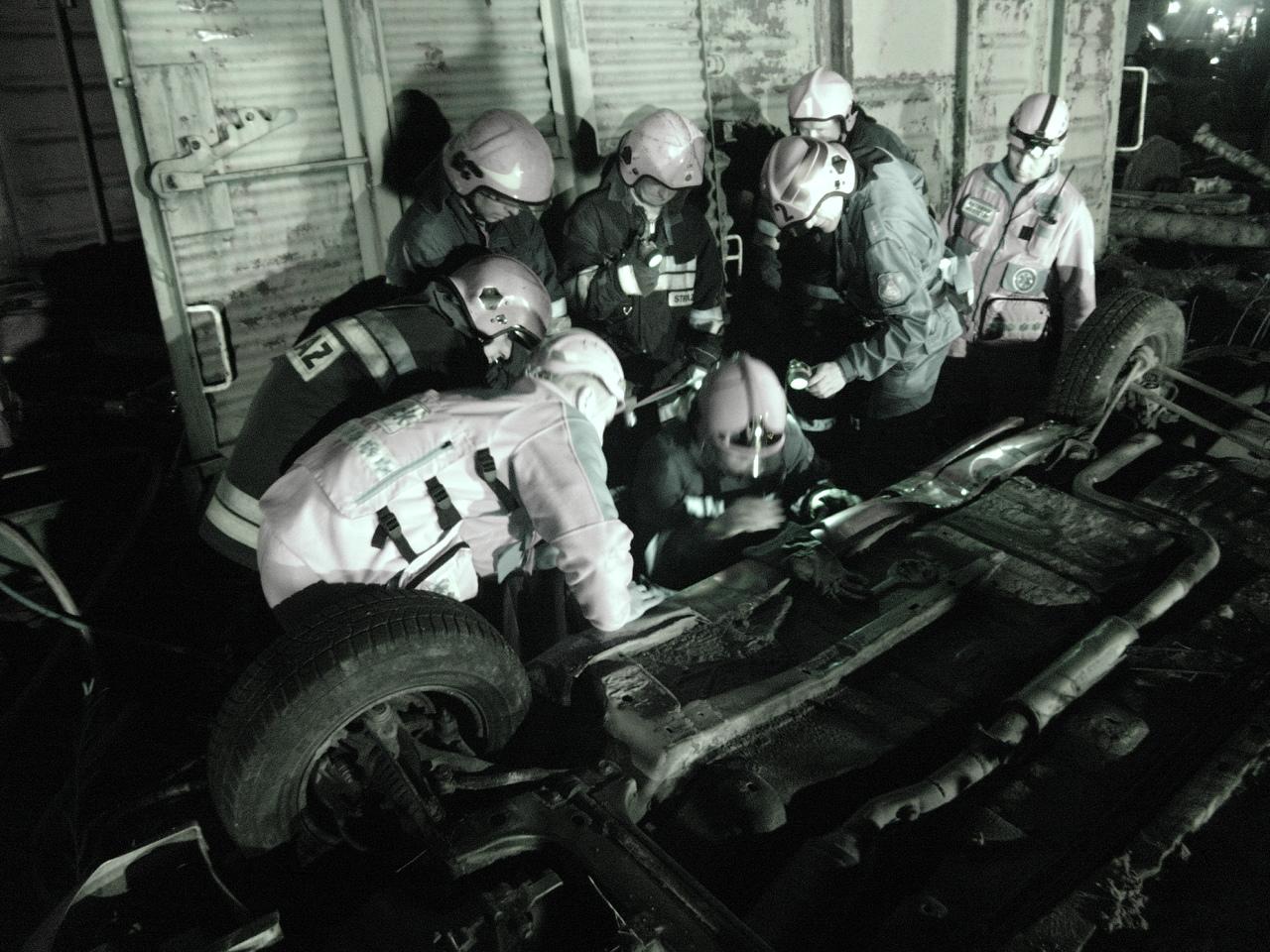 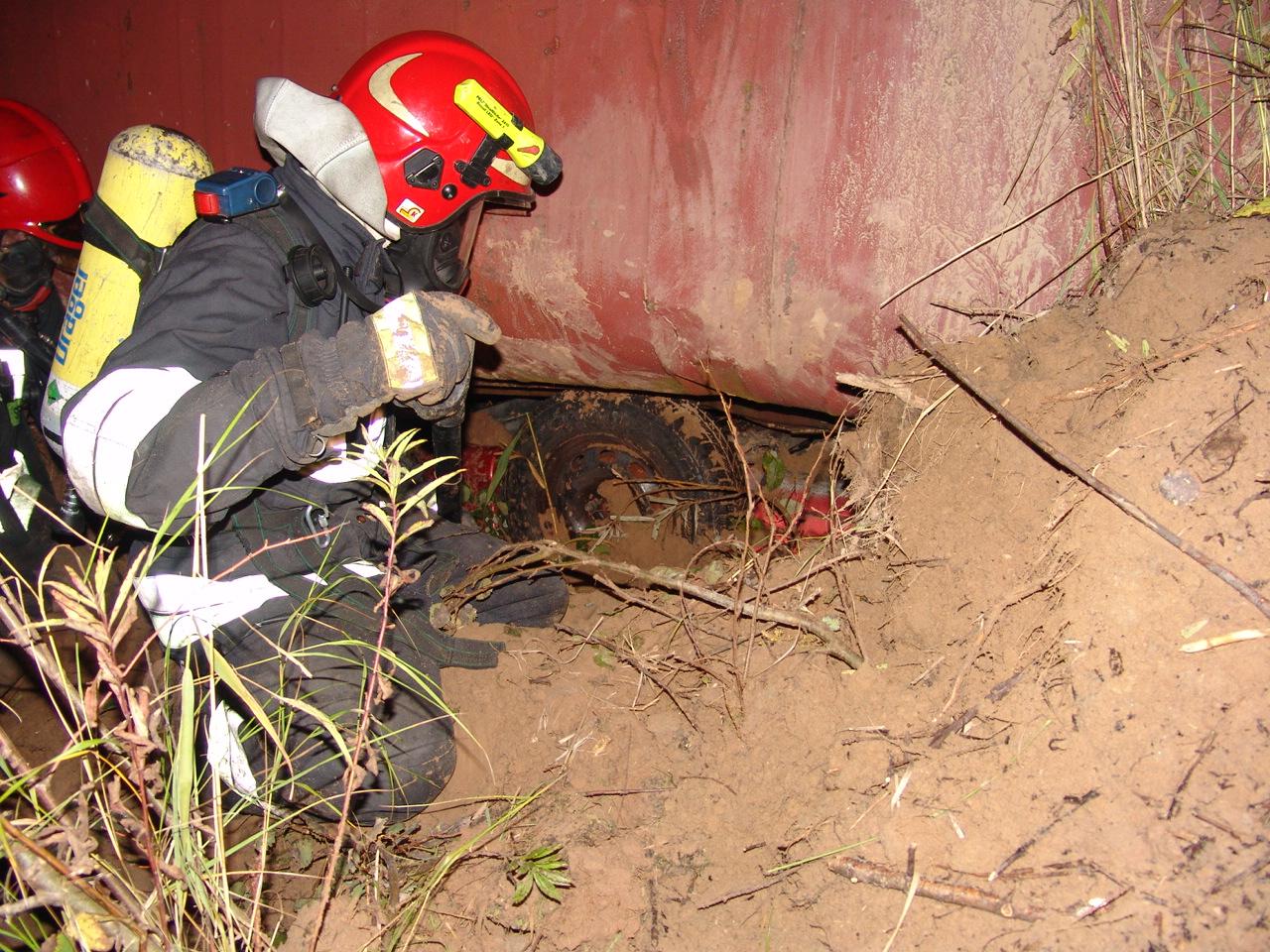 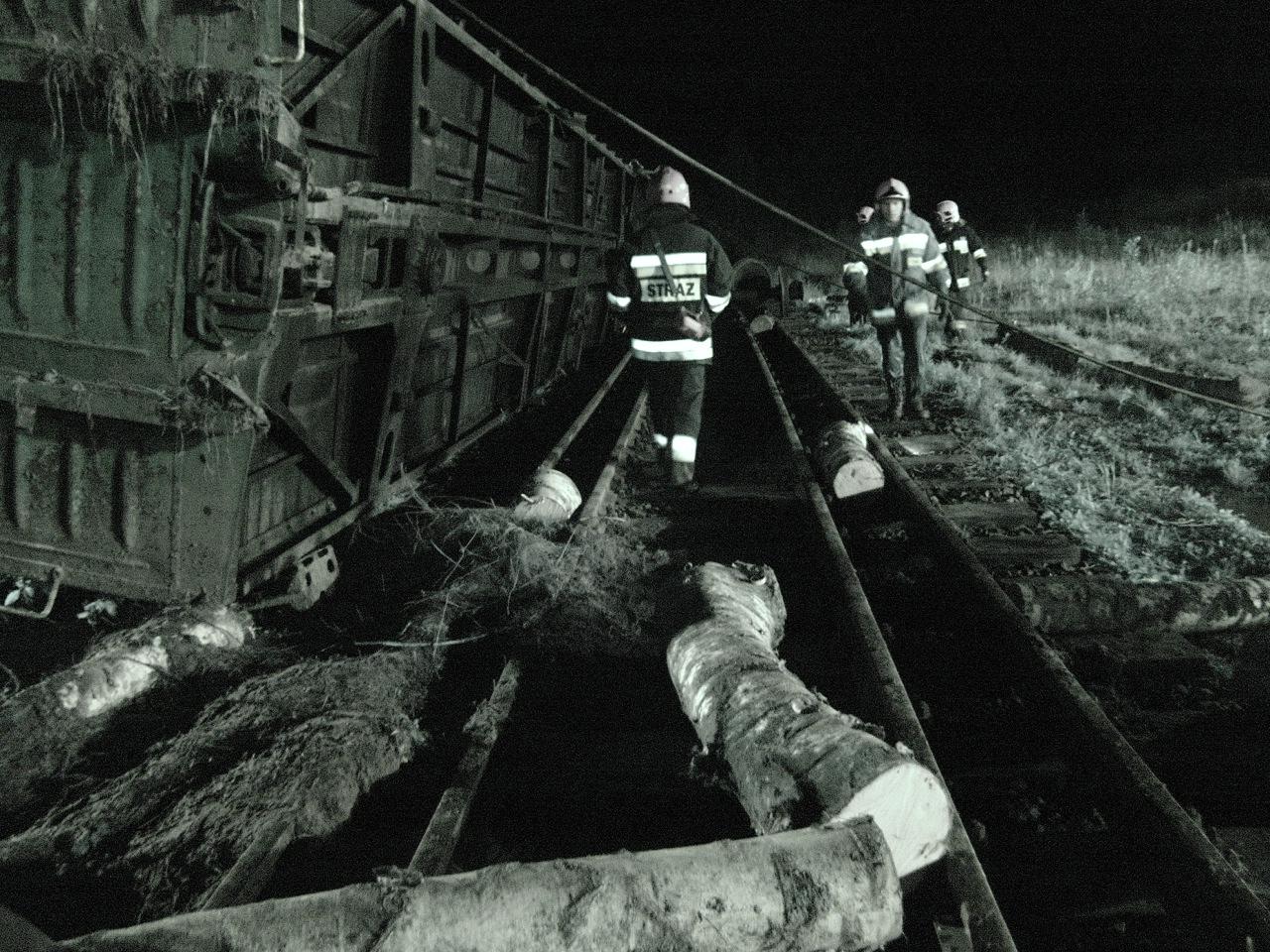 str. 9
UPRAWNIENIA KDRSTAN WYŻSZEJ KONIECZNOŚCI
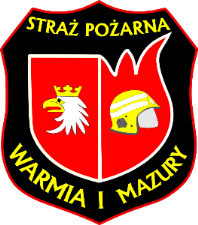 Niebezpieczeństwo przy stanie wyższej konieczności musi być:

- rzeczywiste, a nie urojone;
- bezpośrednie, tj. musi zagrażać dobru bezpośrednio w czasie działania, nie może być dopiero przewidywane lub należeć do przeszłości.
Pobrano 18.02.20016 z www.os-psp.olsztyn.pl
Pobrano 18.02.20016 z www.os-psp.olsztyn.pl
str. 10
UPRAWNIENIA KDRSTAN WYŻSZEJ KONIECZNOŚCI
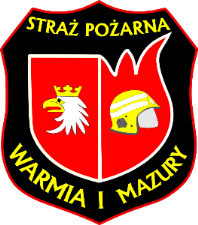 Przekroczeniem granic stanu wyższej konieczności będzie okoliczność naruszenia:

- zasady bezpośredniości niebezpieczeństwa – gdy działanie było przedwczesne lub spóźnione;
- zasady subsydiarności – gdy niebezpieczeństwa można było uniknąć bez
wyrządzania szkody;
- zasady proporcjonalności – gdy dobro poświęcane ma wartość oczywiście
większą niż dobro ratowane.
str. 11
UPRAWNIENIA KDRKODEKS POSTĘPOWANIA ADMINISTRACYJNEGO
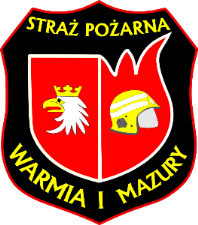 Zarządzenia kierującego działaniem ratowniczym, o którym mowa na początku, są decyzjami, którym może być nadany rygor natychmiastowej wykonalności, w trybie przepisów Kodeksu postępowania administracyjnego.
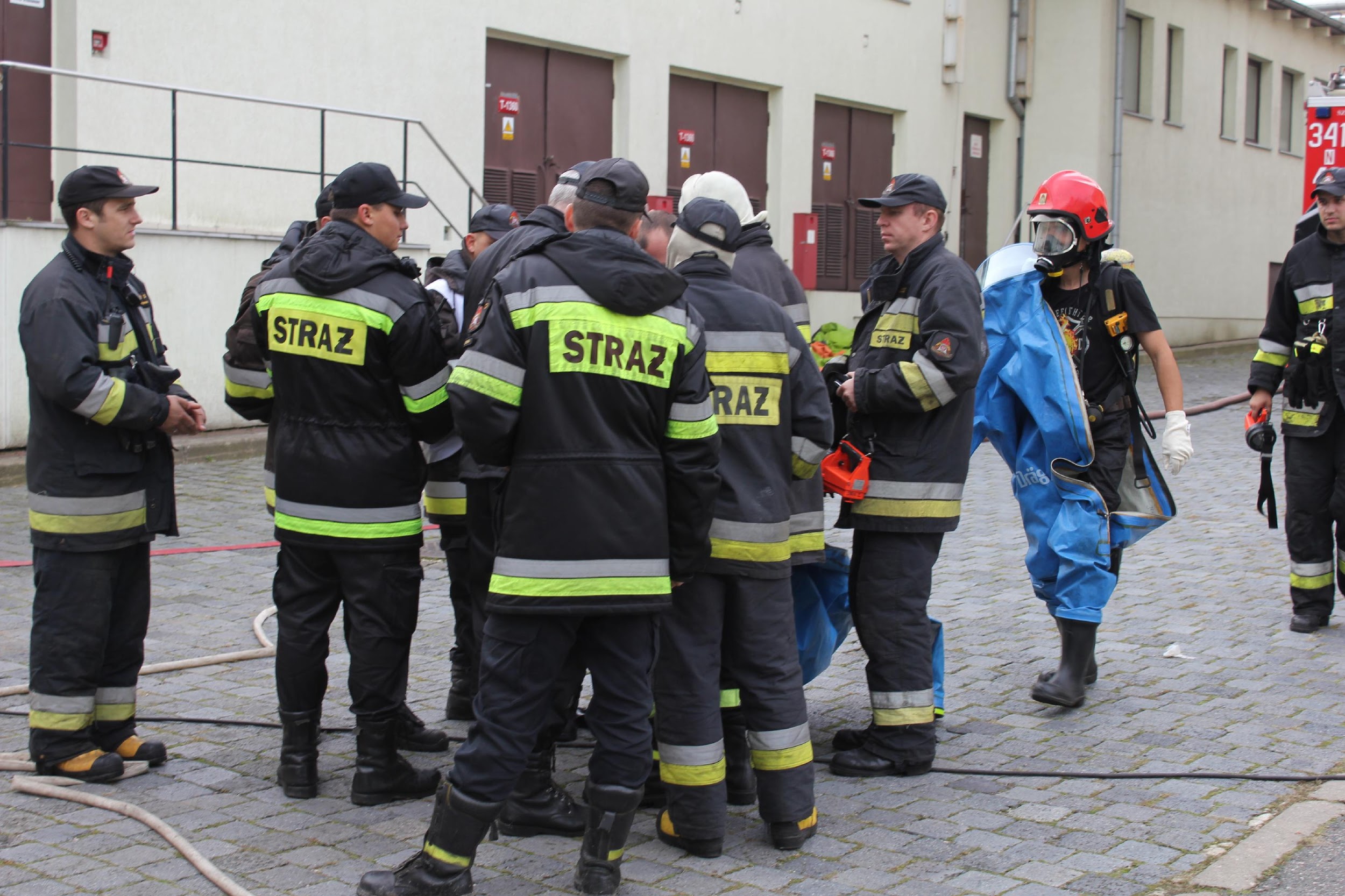 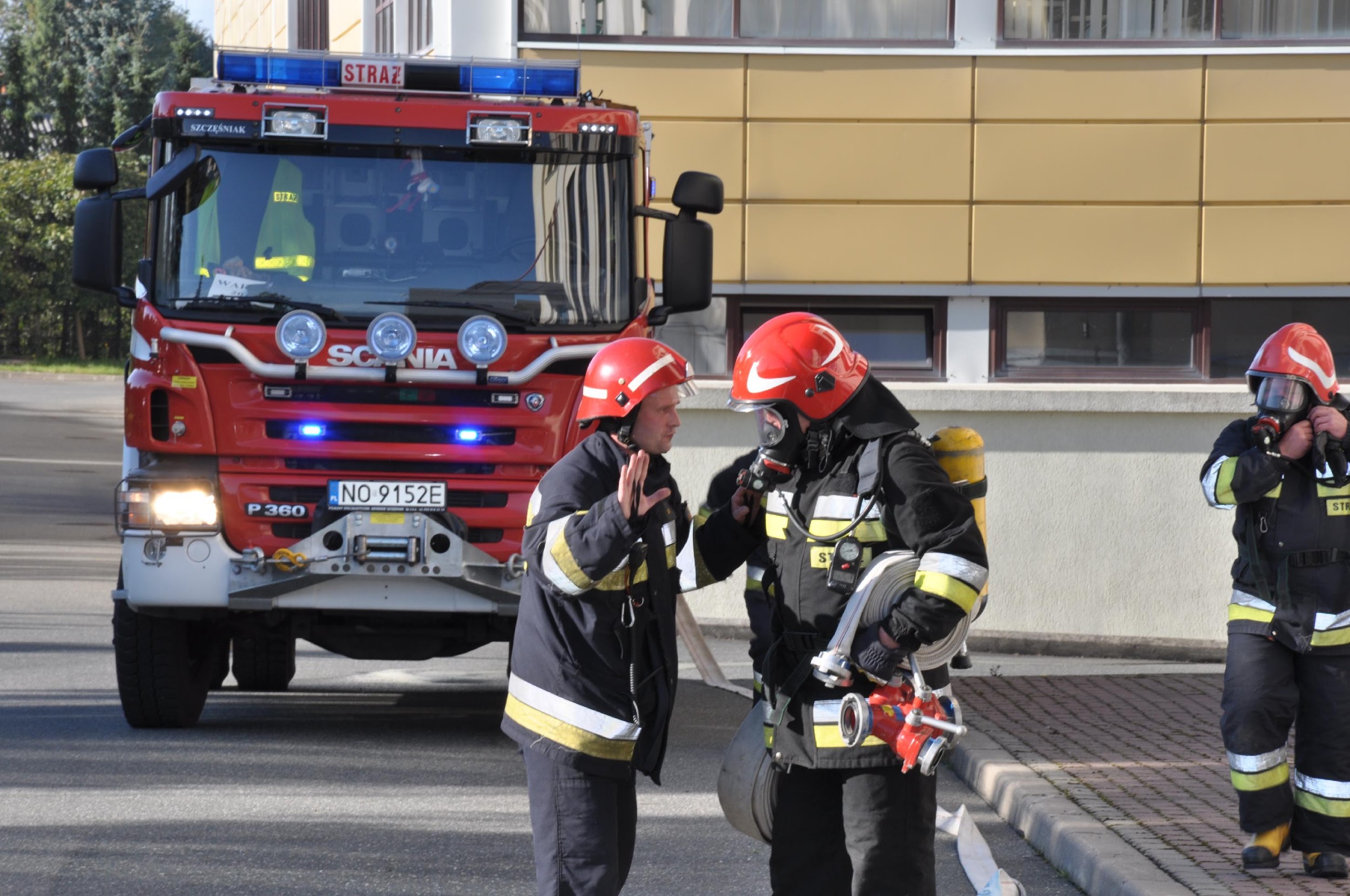 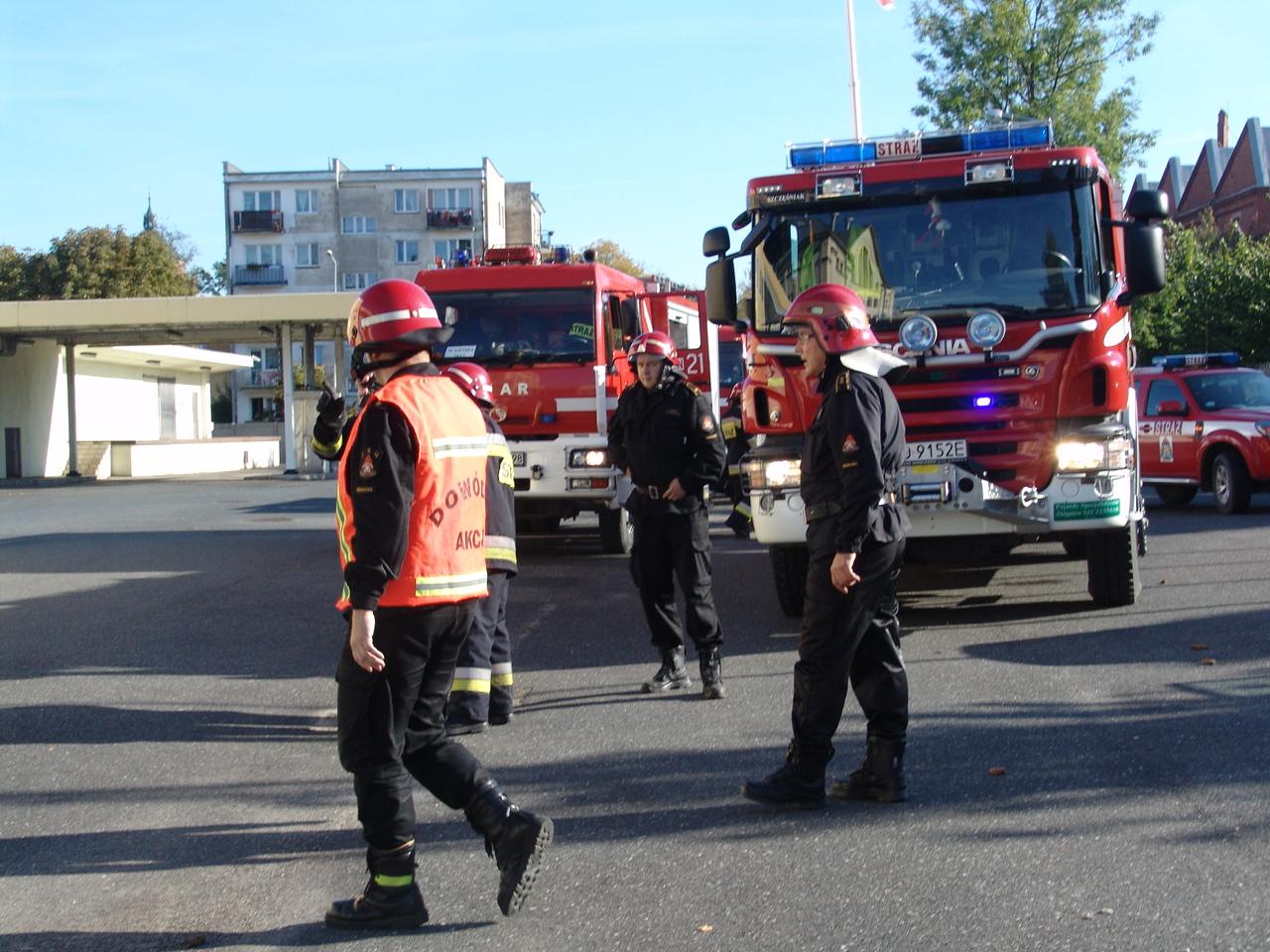 str. 12
UPRAWNIENIA KDR POMOC ZEWNĘTRZNA
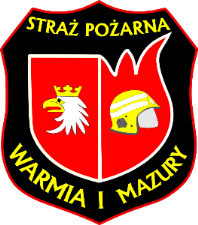 Kierujący działaniem ratowniczym jest uprawniony do żądania niezbędnej pomocy od instytucji państwowych, jednostek gospodarczych i organizacji społecznych oraz od obywateli.
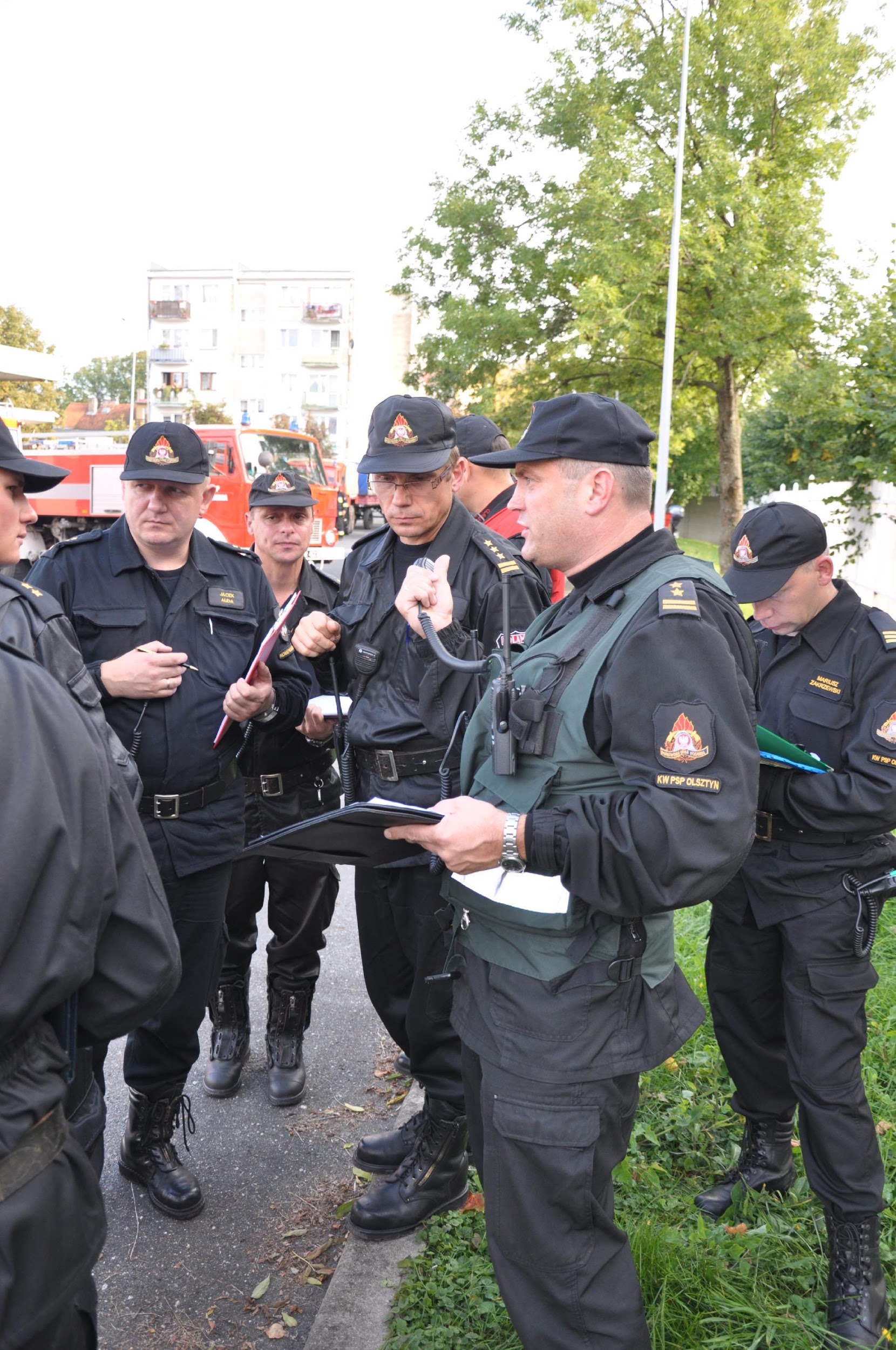 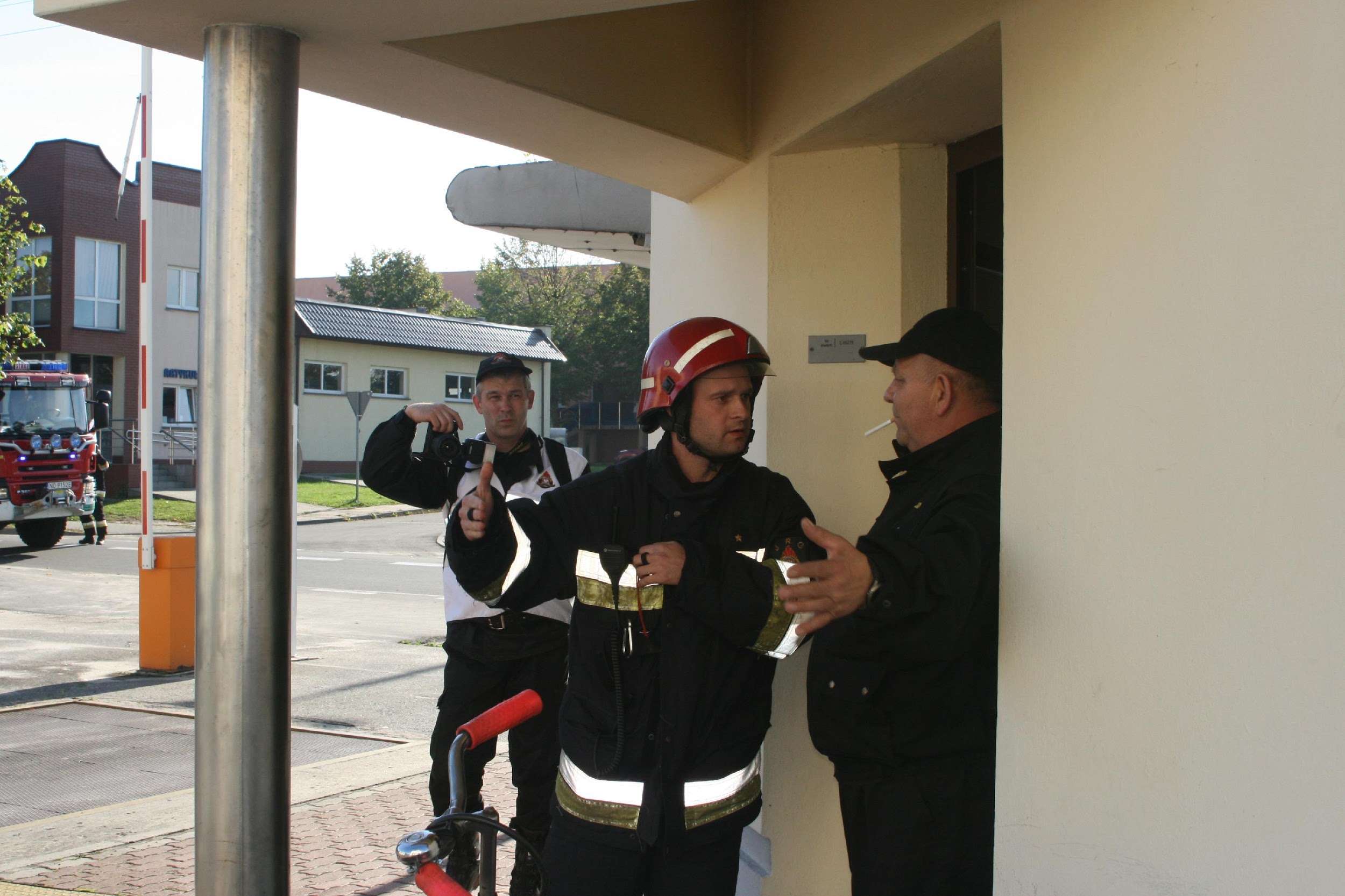 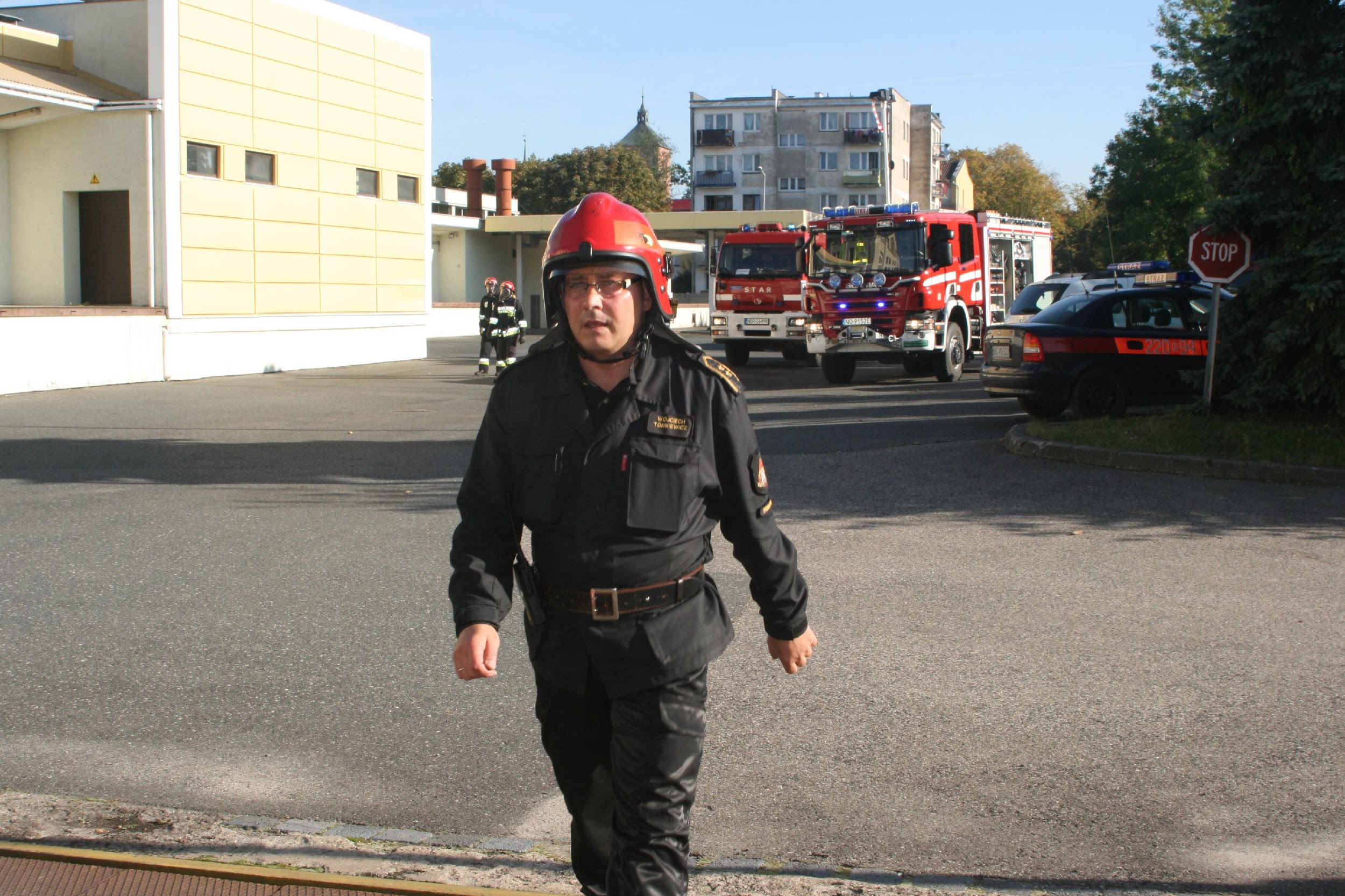 str. 13
UPRAWNIENIA KDR POMOC ZEWNĘTRZNA
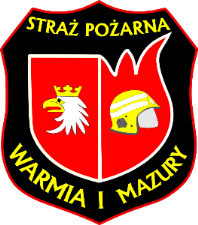 Udzielenie pomocy, o której mowa wcześniej, może polegać na współdziałaniu w realizacji zadań przewidzianych w ramach wykonywania czynności służbowych, udostępnieniu nieruchomości, środków i przedmiotów, o które ma prawo ubiegać się KDR, albo na bezpośrednim wykonaniu wskazanych czynności.

 Kierujący działaniem ratowniczym, zwracając się z żądaniem o udzielenie pomocy przez instytucje państwowe, jednostkę gospodarczą, organizację społeczną, a także obywatela, jest obowiązany okazać legitymację służbową albo legitymację stwierdzającą członkostwo lub zatrudnienie w jednostce ochrony przeciwpożarowej.
str. 14
UPRAWNIENIA KDR REALIZACJA UPRAWNIEŃ
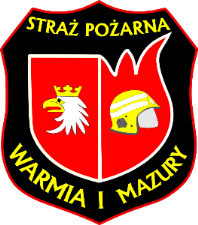 Realizacja uprawnień KDR następuje wyłącznie w okolicznościach uzasadnionych stanem wyższej konieczności, przy czym:

 do skorzystania z uprawnień tj.: ewakuacji ludzi z rejonu objętego działaniem ratowniczym, zakazu przebywania w rejonie objętym działaniem ratowniczym osób postronnych oraz utrudniających prowadzenie działania ratowniczego, ewakuacji mienia, prac wyburzeniowych oraz rozbiórkowych, wstrzymania komunikacji w ruchu lądowym wystarczające jest wydanie ustnego polecenia, które należy potwierdzić na piśmie na żądanie zainteresowanego,

przejęcie w użytkowanie, na czas niezbędny do działania ratowniczego, nieruchomości, środków i przedmiotów, wymaga wydania pokwitowania określającego istotne cechy przejętego mienia; pokwitowanie podlega zwrotowi przy zwrocie mienia, a w razie potrzeby sporządza się protokół zniszczenia lub uszkodzenia mienia.
str. 15
UPRAWNIENIA KDR POKWITOWANIE PRZEJĘCIA MIENIA
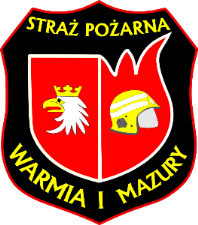 Pokwitowanie powinno zawierać:

 imię, nazwisko i stopień służbowy kierującego działa­niem ratowniczym, a także określenie jego jednostki organizacyjnej,
 imię i nazwisko lub nazwę posiadacza mienia,
 datę i godzinę przejęcia mienia, a w odniesieniu do pojazdu — także markę, numer rejestracyjny oraz wskazanie licznika zainstalowanego w pojeździe,
 opis stanu przejmowanego mienia,
 określenie miejsca i w miarę możliwości terminu zwrotu mienia,
 podpisy kierującego działaniem ratowniczym oraz po­siadacza mienia.
str. 16
UPRAWNIENIA KDR POKWITOWANIE PRZEJĘCIA MIENIA
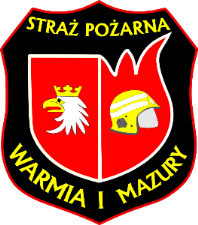 W przypadkach szczególnie uzasadnionych koniecznością natychmiastowego podjęcia czynności, kierujący działaniem ratowniczym może odstąpić od wydania pokwitowania, poprzestając na ustnym poinformowaniu posiadacza mienia o danych określonych                                         w pokwitowaniu.
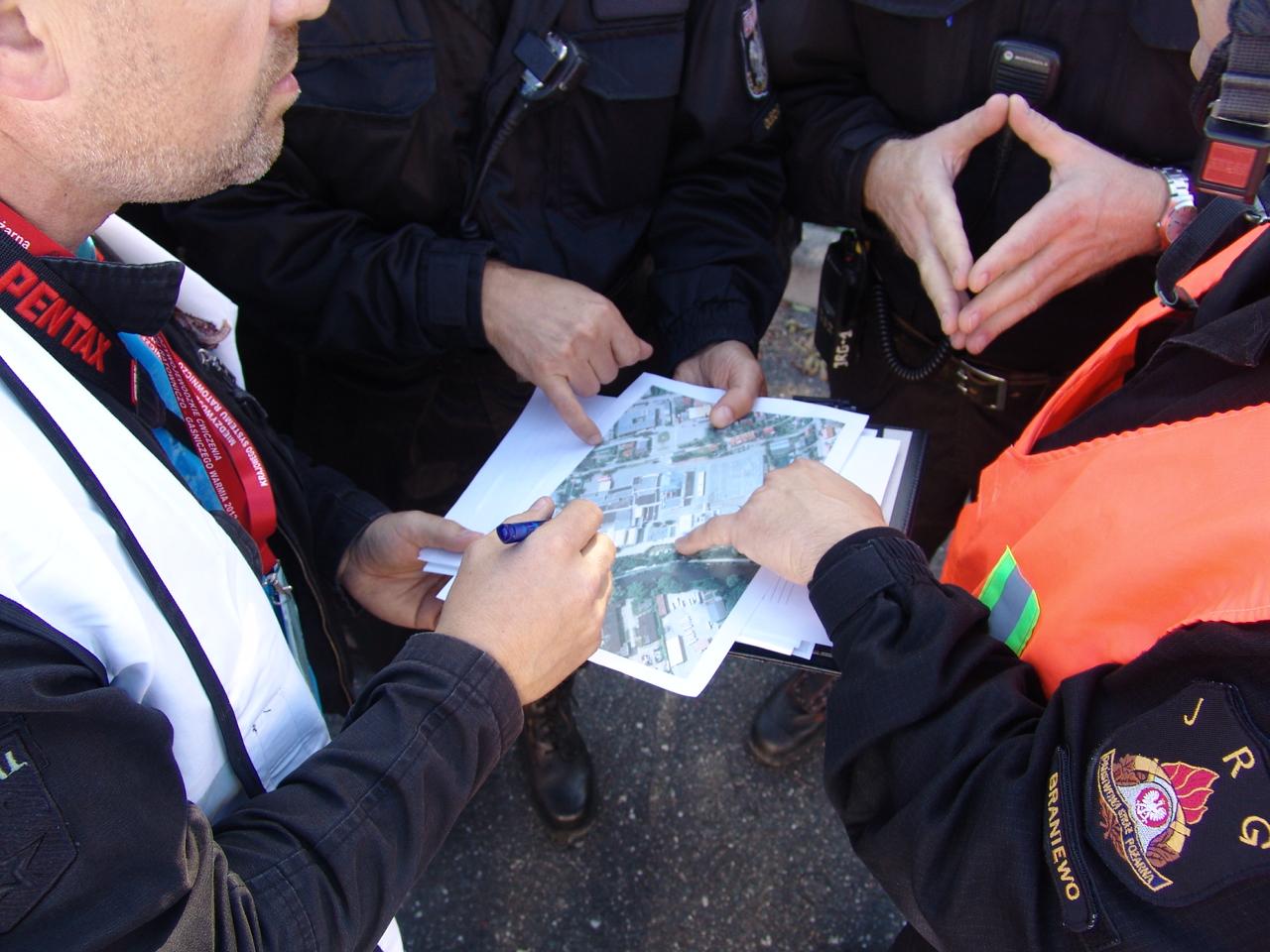 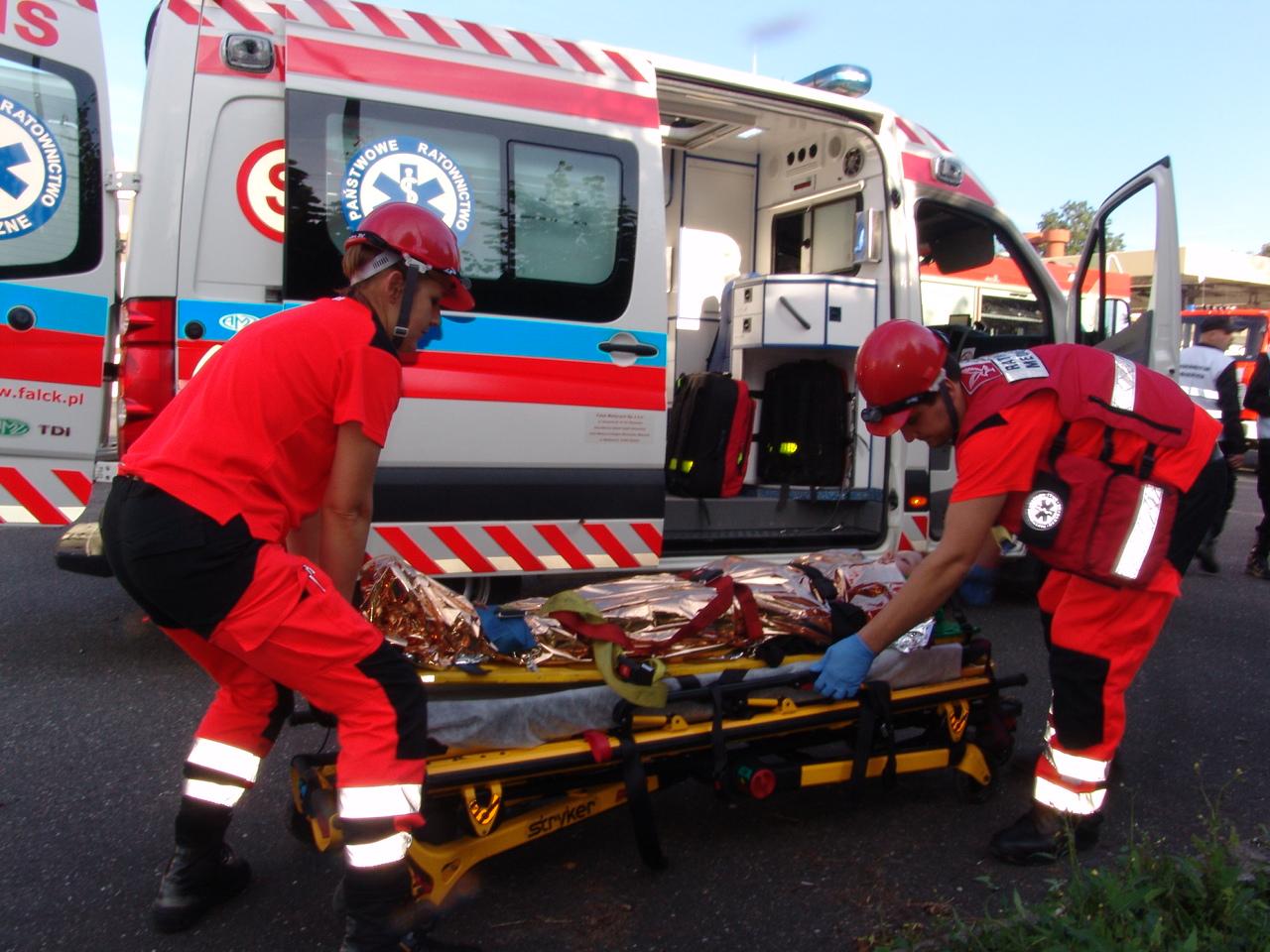 str. 17
UPRAWNIENIA KDR RAPORT SKORZYSTANIA Z UPRAWNIEŃ
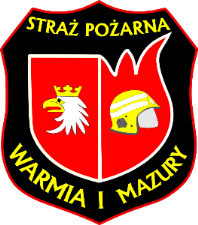 O każdym wypadku skorzystania z uprawnień określonych w rozporządzeniu kierujący działaniem ratowniczym informuje w raporcie swojego przełożonego.

Raport, o którym mowa powinien zawierać:
 imię, nazwisko i stopień służbowy kierującego działa­niem ratowniczym, a także określenie jego jednostki organizacyjnej,
 określenie uprawnienia, z którego skorzystano,
 szczegółowy opis wydarzeń uzasadniających skorzystanie z uprawnienia,
 dane osób, od których kierujący działaniem ratowniczym zażądał udzielenia pomocy,
 określenie ewentualnego uszczerbku na zdrowiu osób ewakuowanych albo udzielających pomocy lub opis szkody materialnej w udostępnionym mieniu,
 podpis sporządzającego raport.
str. 18
BIBLIOGRAFIA
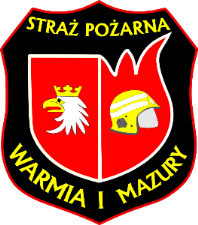 ROZPORZĄDZENIE RADY MINISTRÓW z dnia 4 lipca 1992 r.
w sprawie zakresu i trybu korzystania z praw przez kierującego działaniem ratowniczym,

MATERIAŁY DYDAKTYCZNE DO PRZEDMIOTU: „ Taktyka i Dowodzenie w Ratownictwie”, dr inż. Stanisław Lipiński, SGSP Warszawa 2009,

MATERIAŁ FOTOGRAFICZNY – Archiwum KP PSP w Braniewie.